Муницинальное бюджетное дошкольное учреждение«Краснокоммунарский детский сад «Стрела»,Оренбургская область, Сакмарский район, п. Красный КоммунарПрезентация к проекту по теме: «Баскетбол»спортивная сказка загадка «Какую игру придумал Килсус с друзьями?»
Автор - составитель:
Дьяур Наталья Вячеславовна
 инструктор по физической культуре МБДОУ «Краснокоммунарский детский сад «Стрела», высшей квалификационной категории
Жил был очень спортивный и изобретательный малыш суслик Килсус. Килсус появился на свет не как все дети, а вверх тормашками и мама его нарекла таким странным именем. Прочитайте его имя с конца на начало, и вы все поймете.Килсус дружил с белочкой Стрелочкой. Однажды Стрелочка принесла большой орех: - Килсус, привет! Посмотри, что у меня, его можно перекидывать.И Стрелочка кинула орех в лапки суслику.- Ого, здорово! – воскликнул Килсус.- Его еще можно кидать в корзину, - предложил Килсус и принес из дома корзину от фруктов.Друзья принялись по очереди закидывать орех в корзину.
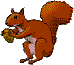 На такую веселую забаву прибежали друзья Стрелочки белки, с беличьей чащи.- Идемте с нами играть! – позвала их Стрелочка. Килсусу эта идея совсем не понравилась, ему хотелось одному играть со своей подружкой, но он сдержался и промолчал.       Белочки и суслик перекидывали орех по кругу. Интерес к игре постепенно угасал:  белок было много, а орех один. К тому – же, Килсус не скрывал своего недовольства и постоянно задерживал у себя орех, кидая его на землю. Орех, как по волшебству подскакивал назад в руки, как бы говоря: «Не хандри, Стрелочка очень любит с тобой играть, хоть и у нее много друзей, она тебя не оставит!»
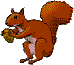 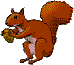 -- Предлагаю, разделиться на две команды по пять человек,  расчертим поле, поставим две корзины, по одной для каждой команды. Будем  перекидывать орех из одной команды в другую,  и закидывать его  в корзину. Чья команда больше закинет орех в корзинку, та и победит? – предложил Килсус. А сам думал про себя: «Сейчас я вам дам жару!»
- Хорошая идея! – поддержали его белки.
Килсус, к удивлению белок, стал играть агрессивно: он отбирал, вырывая орех из лапок белок противоположной команды, и закидывал его в корзину. Команда Килсуса всегда выигрывала.
- Килсуса нужно проучить, - шептались в перерыве игры белочки. - Давайте, корзины установим высоко – на высоте трех метров, чтобы суслик не достал до нее.
       Нужно сказать, белочки умели прыгать высоко, а суслики нет.
Как только Килсус не старался, он не мог достать до корзины. Белочки хихикали, перекидывая друг другу орех,  закидывая его в  корзину.
Рассердился  суслик:- Ах, так! Через месяц объявляю настоящее соревнование между командами белок и сусликов, и посмотрим, кто кого, – сердито заявил суслик. Сдаваться было не в его правилах.  Килсус был очень упертым мальчиком, он смастерил из смолы круглый мяч, который ловко отскакивал от земли и  легко летел даже в самую высокую корзину. Килсус собрал команду таких же волевых и спортивных сусликов. Они тренировались по пять, а то и по восемь часов в день и научились высоко прыгать и закидывать в высокую корзину мяч.
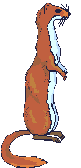 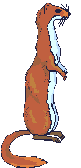 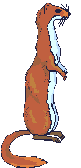 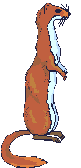 Через месяц, в назначенный час, на опушке леса, собралось много зверей. Все хотели посмотреть на соревнования белочек и сусликов, в новой игре с мячом.
       Вот, на командном поле, белочки и суслики пожали друг другу лапки. И началась игра. Мяч ловко летал от одного игрока к другому по воздуху и  через землю.
       Иногда игроки останавливались на месте, выбирая стратегию, отбивая на месте мяч о землю. 
       Суслики блистали своей спортивной подготовленностью. Все аплодировали им, когда они ловко подпрыгивали с мячом и закидывали его в корзину. Команда сусликов выиграла. От радости,  подкидывали Килсуса в воздух - салют победителем.
       Белочки тоже радовались успеху Килсуса. Они предложили дружбу между командами. И с тех пор, соревнуются они вместе, вместе проводят свободное время и придумывают новые игры с волшебным мячом Килсуса.
       А теперь ответьте, ребята, на вопрос: как называется игра, которую придумал Килсус?
Источник
Международный сайт авторских сказок «Сказка+» [Электронный ресурс]. Дьяур Н.В.   – спортивная сказка загадка  «Какую игру придумал Килсус с друзьями?» – 15.07.2020, режим доступа:
https://skazkaplus.ru/russkiye-skazki/kakuyu-igru-pridumal-kilsus-s-druzyami
 gifki.org [Электронный ресурс]. Суслик  - Хорьки: Анимированные картинки и гифки, режим доступа:
 https://www.gifki.org/cat-horki-497.htm?page=1
gifki.org [Электронный ресурс]. Белка - Хорьки: Анимированные картинки и гифки, режим доступа:
https://www.gifki.org/img-belka-animatsionnaya-kartinka-0009-46415.htm